FUNGSI TOOLBOX PADA CORELDRAW
1. Pick tool
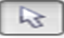 Berfungsi untuk  mengaktifkan objek yang akan di seleksi,  dan untuk memindahkan objek.
2. Shape tool
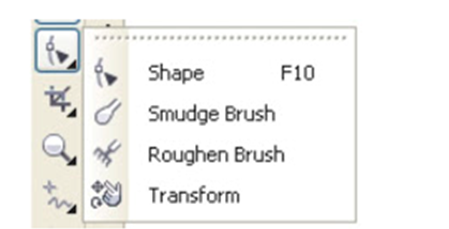 • Shape untuk mengedit kurva berupa titik yang sedang aktif sesuai keinginan.
• Smudge Brush untuk melebarkan objek yang sedang aktif
• Roughen Brush untuk mengubah garis lurus menjadi tidak beraturan.
• Transform untuk mengubah objek berdasarkan rotasi
3. Crop Tool
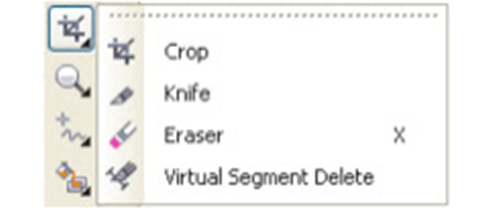 •  Crop  untuk memotong objek dengan persegi.
•  Knife untuk memotong objek seperti menggunakan pisau.
•  Eraser untuk menghapus objek sedikit demi sedikit.
•  Virtual Segment Delete  untuk menghapus objek menurut outline nya
4. Zoom Tool
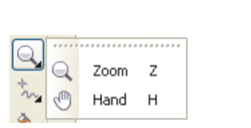 • Zoom untuk memperbesar tampilan pada drawing page.
• Hand untuk menggeser drawing page.
5. Freehand Tool
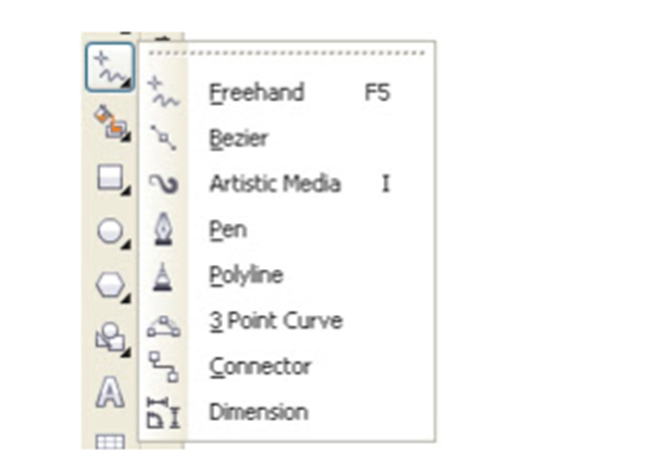 • Freehand Untuk membuat objek menggunakan garis yang sesuai keinginan.
•  Bezier Untuk membuat objek menggunakan garis lurus.
• Artistic media Untuk membuat garis menggunakan objek   artistik yang telah di sediakan.
• Pen Untuk membuat garis lurus.
• Polyline Untuk membuat garis yang tidak beraturan tanpa ada titik untuk menyatukan ujung ke ujung.
• 3 point Curva untuk membuat objek menggunakan garis yang menggunakan 3 poin kurva.
• Conector Untuk membuat objek dengan menggabungkan poin ke poin.
• Dimension untuk membuat garis yang terdapat tulisan skala pada garis tersebut.
6. Smart Fill Tool.
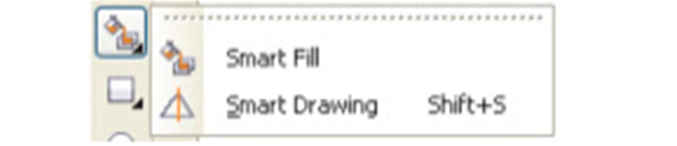 • Smart Fill  untuk mewarnai objek yang akan terpisah oleh garis atau kurva.
• Smart Drawing untuk memilih warna yang akan di aplikasikan untuk smart fill.
7. Rectangle Tool.

• Rectangle untuk membuat persegi sesuai keinginan.
• 3 Point Rectangle untuk membuat persegi, lebih  tepatnya setengah  persegi.
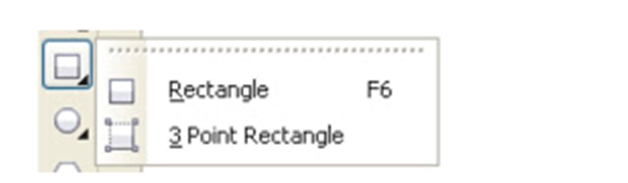 8. Ellipse Tool
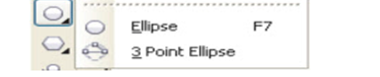 •  Ellipse untuk membuat lingkaran.
• 3 Point Ellipse untuk membuat lingkaran dengan 3 poin curva.
9. Polygon Tool
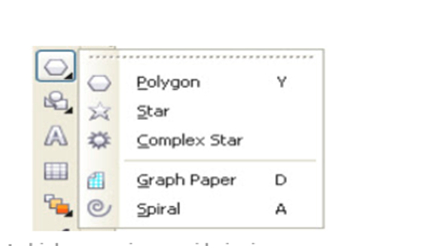 • Polygon untuk membuat objek persegi sesuai keinginan.
• Star untuk membuat objek bintang
• Complex star untuk membuat objek seperti matahari.
• Graph Paper untuk  membuat tabel.
• Spiral untuk membuat objek spiral.
10. Basic Tool.
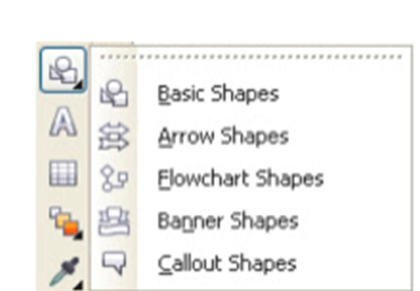 •  Basic shapes untuk membuat persegi dan lain-lain.
• Arrow Shapes untuk membuat atau memilih objek yang telah disediakan.
• Flowchart Shapes untuk membuat atau memilih objek yang telah disediakan.
• Banner Shapes untuk membuat atau memilih objek yang telah disediakan.
• Callout Shapes untuk membuat atau memilih objek yang telah disediakan
11. Text Tool.
berfungsi untuk membuat text.

12. Table Berfungsi untuk membuat table.
13. Interactive Tool.
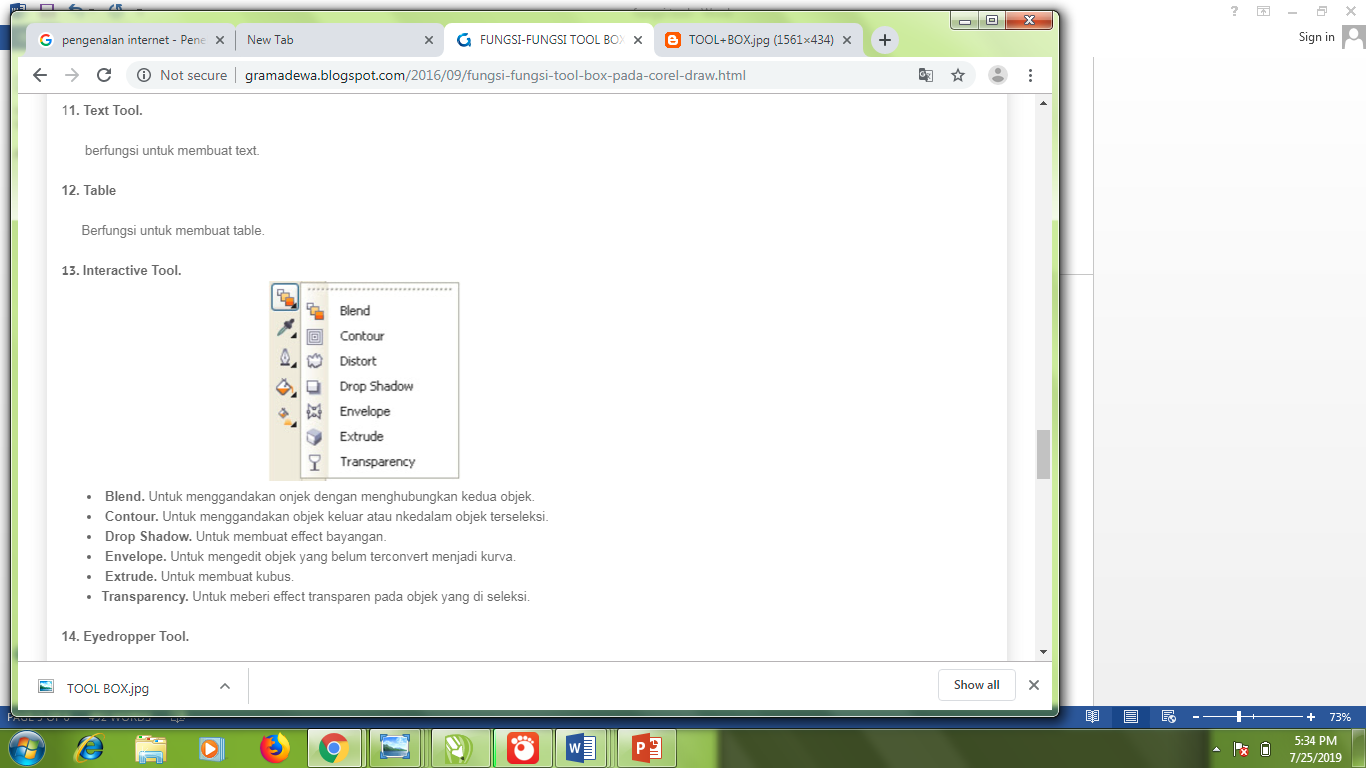 •  Blend untuk menggandakan objek dengan menghubungkan kedua objek.
•  Contour untuk menggandakan objek keluar atau kedalam objek terseleksi.
•  Drop Shadow untuk membuat effect bayangan.
•  Envelope untuk mengedit objek yang belum terconvert menjadi kurva.
•  Extrude untuk membuat kubus.
• Transparency untuk meberi effect transparan pada objek yang di seleksi
14. Eyedropper Tool.
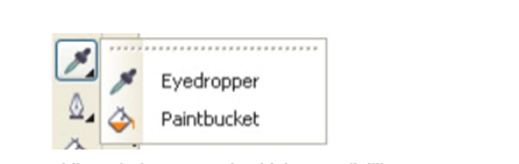 •  Eyedropper untuk mengambil contoh warna pada objek yang dipilih.
•  Paintbucket untuk mengaplikasikkan warna contoh yang telah di ambil.
15. Outline Tool
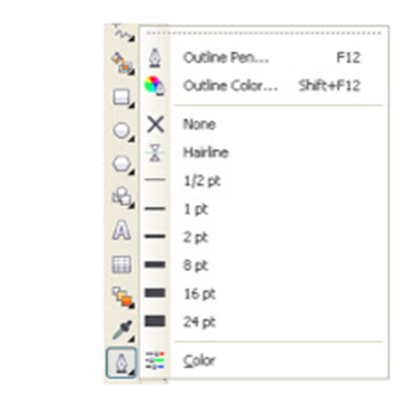 Berfungsi untuk mengatur garis outline pada objek yang diseleksi.
Shaping adalah  teknik yang digunakan untuk membentuk  objek.

Shaping pada corel draw terdiri dari  :
Weld berfungsi untuk menggabungkan  2 buah objek atau lebih menjadi satu.
 Trim berfungsi untuk  memotong sebuah objek  dengan objek lain  yang menempel pada objek  tersebut.
 Intersect  berfungsi untuk  membuat atau  mendapatkan  objek baru  dari hasil persinggungan  dari dua buah objek.
 Simplify   hampir sama dengan Trim. Namun bedanya simplify  objek yang diatas akan  memotong objek yang dibawah tidak berpengaruh mana objek yang diseleksi  duluan.
 Front  minus back   berfungsi  untuk memotong objek  yang paling atas dengan  menggunakan  objek yang  dibawahnya.
Back Minus front  berfungsi  untuk memotong objek  yang paling bawah  dan objek  yang digunakan  untuk memotong juga akan langsung hilang.
EFEK PADA CORELDRAW
CorelDraw memberikan kemudahan untuk memberikan efek-efek yang menarik sehingga memberikan nilai tambah bagi desain. Efek ini akan memberikan kesan gambar lebih menarik. Efek yang sering digunakan antara lain adalah efek Blend, Contour, Distortion, Drop Shadow, Envelope dan Extrude.
Efek Blend digunakan untuk mengisi kurva-kurva sehingga mirip grafik 3 dimensi, efek  Contour merupakan penciptaan bidang atau outline yang dibutuhkan berdasarkan garis suatu bidang kurva tertutup secara keluar maupun kedalam, efek drop shadow disebut juga efek bayangan, efek envelope untuk mengubah bentuk objek, efek distortion untuk memberi efek distorsi.
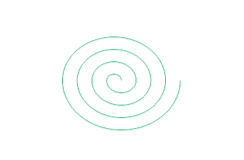 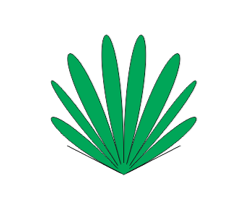 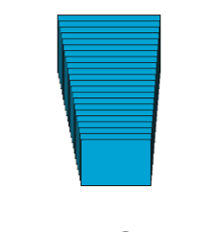